55yo presents with sudden-onset tachycardia, chest pain and SOB, HR 120, BP 95/70, normal CXR
PSAX: RV enlargement with flattening of the septum (“D-sign”), suggesting RV strain.
What cardiac view was obtained and what is your overall interpretation?
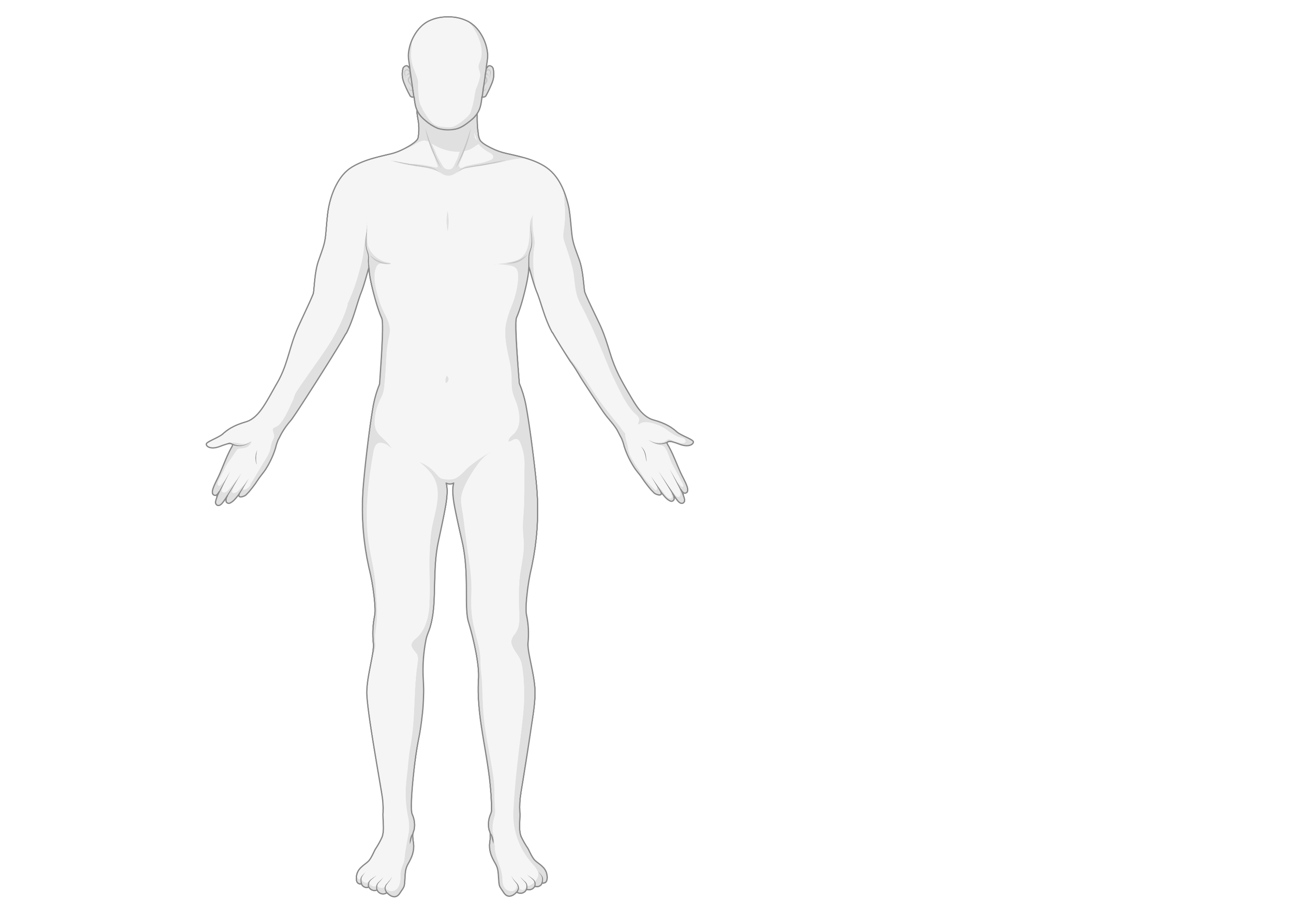 P
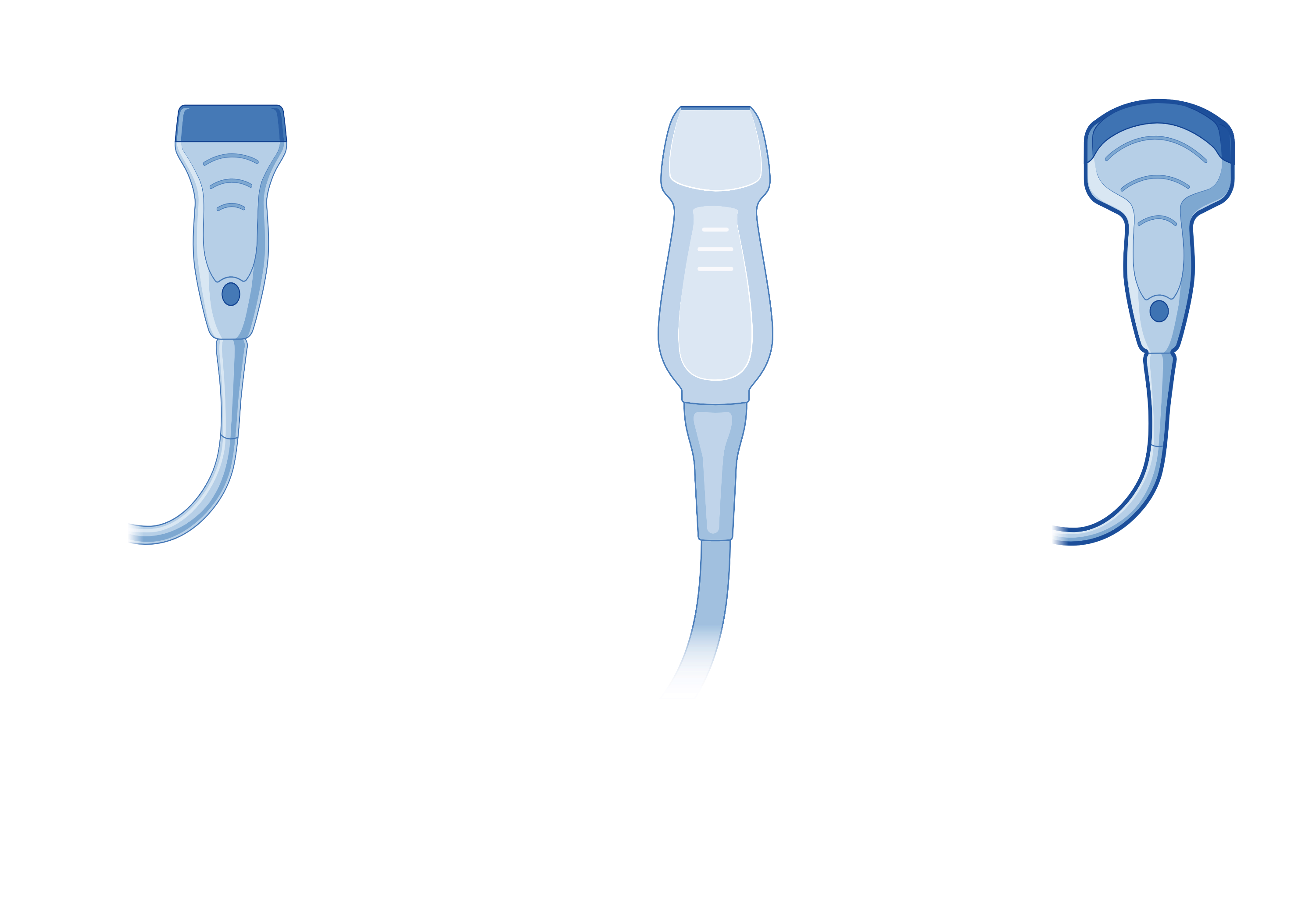 PSAX
Images courtesy of 
Amiran Baduashvili, MD
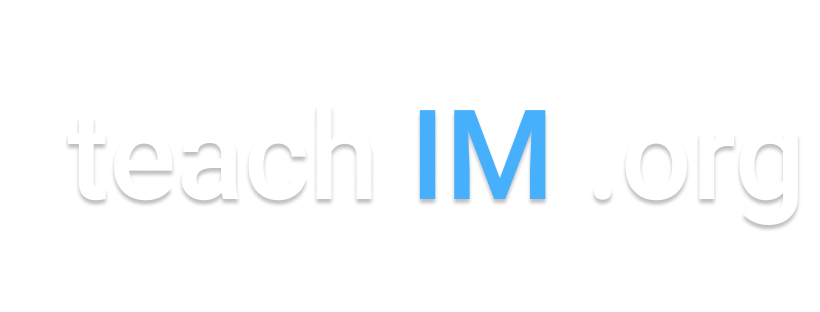 [Speaker Notes: Objectives: by the end of the session, a learner should be able to
Identify characteristics, include the “D-sign”, of right ventricular strain in the parasternal short axis (PSAX) view.
Generate a differential diagnosis for RV strain. 
Determine the appropriate next steps in management when a massive PE is suspected based on clinical presentation and focused cardiac assessment.  

Instructions: Ask a leaner to provide an overall interpretation.  Advance using the arrows or scroll wheel on the mouse reveal subsequent questions with answers and graphics.  You can go back to prior graphics and questions by using the back arrow or scrolling back on the mouse wheel.  

Image interpretation: Parasternal short axis (PSAX) with dilated RV with flattened intraventricular septum (“D-sign) suggestive of RV strain. 

Clinical diagnosis: RV strain in the setting of acute chest symptoms and shock, concerning for a massive pulmonary embolus.

Take home points:
1. The PSAX is the preferred view to identify RV strain with a dilated RV and flattened interventricular septum or “D-sign”. 
2. The differential for increased RV pressure relative to the LV includes:
Acute pulmonary embolus
Chronic pulmonary hypertension
RV systolic dysfunction
Pulmonic valve disease

References:
Alerhand S, Sundaram T, Gottlieb M. What are the echocardiographic findings of acute right ventricular strain that suggest pulmonary embolism? Anaesth Crit Care Pain Med. 2021 Apr;40(2):100852. doi: 10.1016/j.accpm.2021.100852. Epub 2021 Mar 26. PMID: 33781986.

Ruxandra Jurcut, Sorin Giusca, André La Gerche, Simona Vasile, Carmen Ginghina, Jens-Uwe Voigt, The echocardiographic assessment of the right ventricle: what to do in 2010?, European Journal of Echocardiography, Volume 11, Issue 2, March 2010, Pages 81–96, https://doi.org/10.1093/ejechocard/jep234]
Which image demonstrates RV strain?
A
RV strain
B
Normal
RV
RV
LV
LV
D
Image A Michelle Fleshner, MD
Image B courtesy of Amiran Baduashvili, MD
“D-sign”
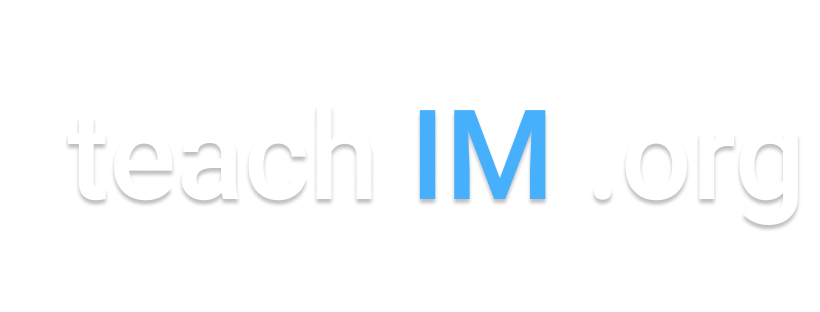 [Speaker Notes: Objectives: by the end of the session, a learner should be able to
Identify characteristics, include the “D-sign”, of right ventricular strain in the parasternal short axis (PSAX) view.
Generate a differential diagnosis for RV strain. 
Determine the appropriate next steps in management when a massive PE is suspected based on clinical presentation and focused cardiac assessment.  

Instructions: Ask a leaner to provide an overall interpretation.  Advance using the arrows or scroll wheel on the mouse reveal subsequent questions with answers and graphics.  You can go back to prior graphics and questions by using the back arrow or scrolling back on the mouse wheel.  

Official POCUS interpretation: Parasternal short axis (PSAX) with dilated RV with flattened intraventricular septum (“D-sign) suggestive of RV 

Clinical diagnosis: RV strain in the setting of acute chest symptoms and shock, concerning for a massive pulmonary embolus.

Take home points:
1. The PSAX is the preferred view to identify RV strain with a dilated RV and flattened interventricular septum or “D-sign”. 
2. The differential for increased RV pressure relative to the LV includes:
Acute pulmonary embolus
Chronic pulmonary hypertension
RV systolic dysfunction
Pulmonic valve disease

References:
Alerhand S, Sundaram T, Gottlieb M. What are the echocardiographic findings of acute right ventricular strain that suggest pulmonary embolism? Anaesth Crit Care Pain Med. 2021 Apr;40(2):100852. doi: 10.1016/j.accpm.2021.100852. Epub 2021 Mar 26. PMID: 33781986.

Ruxandra Jurcut, Sorin Giusca, André La Gerche, Simona Vasile, Carmen Ginghina, Jens-Uwe Voigt, The echocardiographic assessment of the right ventricle: what to do in 2010?, European Journal of Echocardiography, Volume 11, Issue 2, March 2010, Pages 81–96, https://doi.org/10.1093/ejechocard/jep234]
55yo presents with sudden-onset tachycardia, chest pain and SOB, HR 120, BP 85/55, normal CXR
Confirm the diagnosis of massive pulmonary embolus (bedside echo or CTPE)
Initiate anticoagulation (heparin gtt) and prepare for thrombolysis (contact IR and mix tPA)
What are the common causes of RV strain?
What is your next step in management?
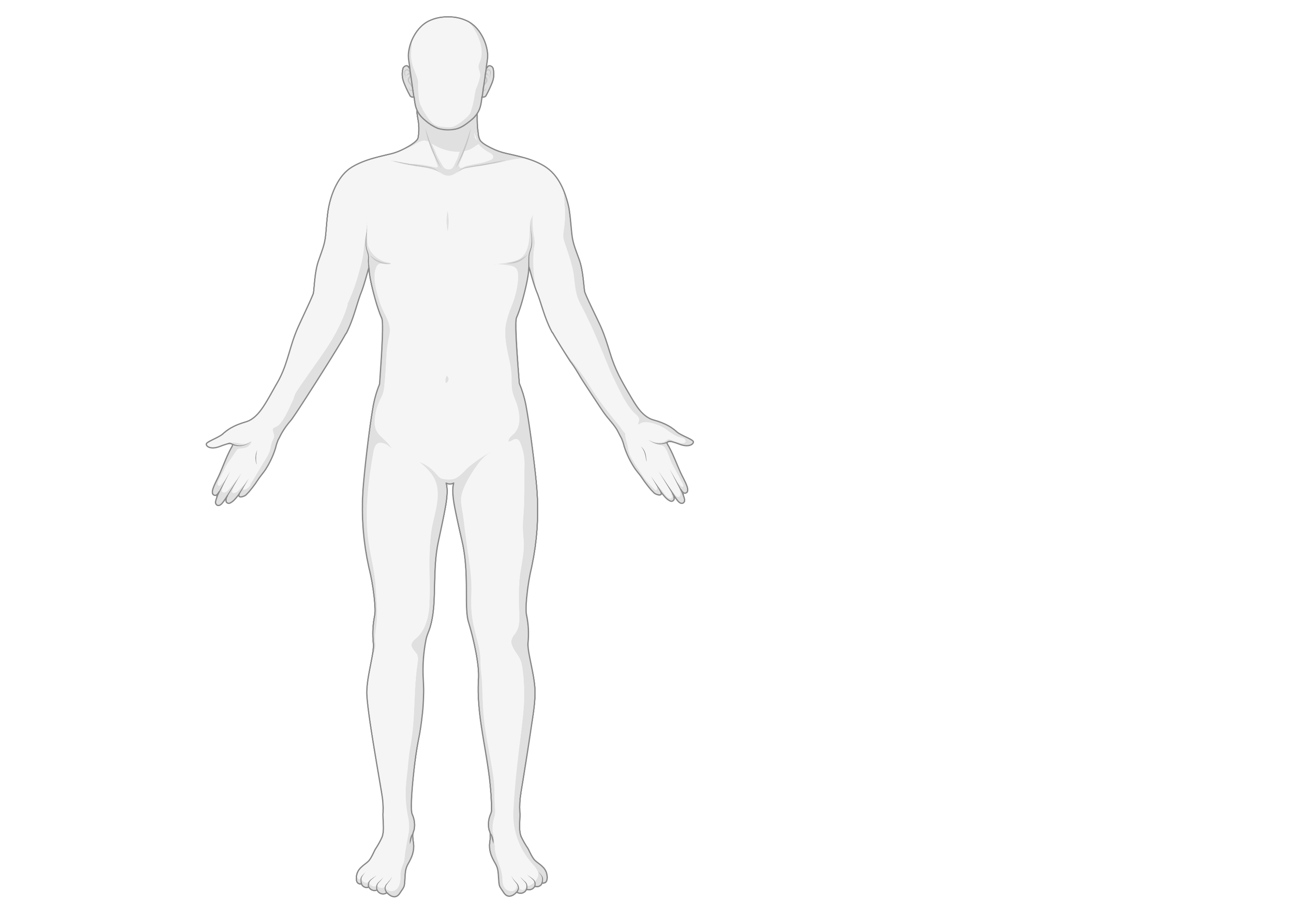 Causes of RV strain
Pulmonary Embolus
Pulmonary hypertension
RV systolic dysfuncion
L->R intracardiac shunt
Pulmonary valve disease
P
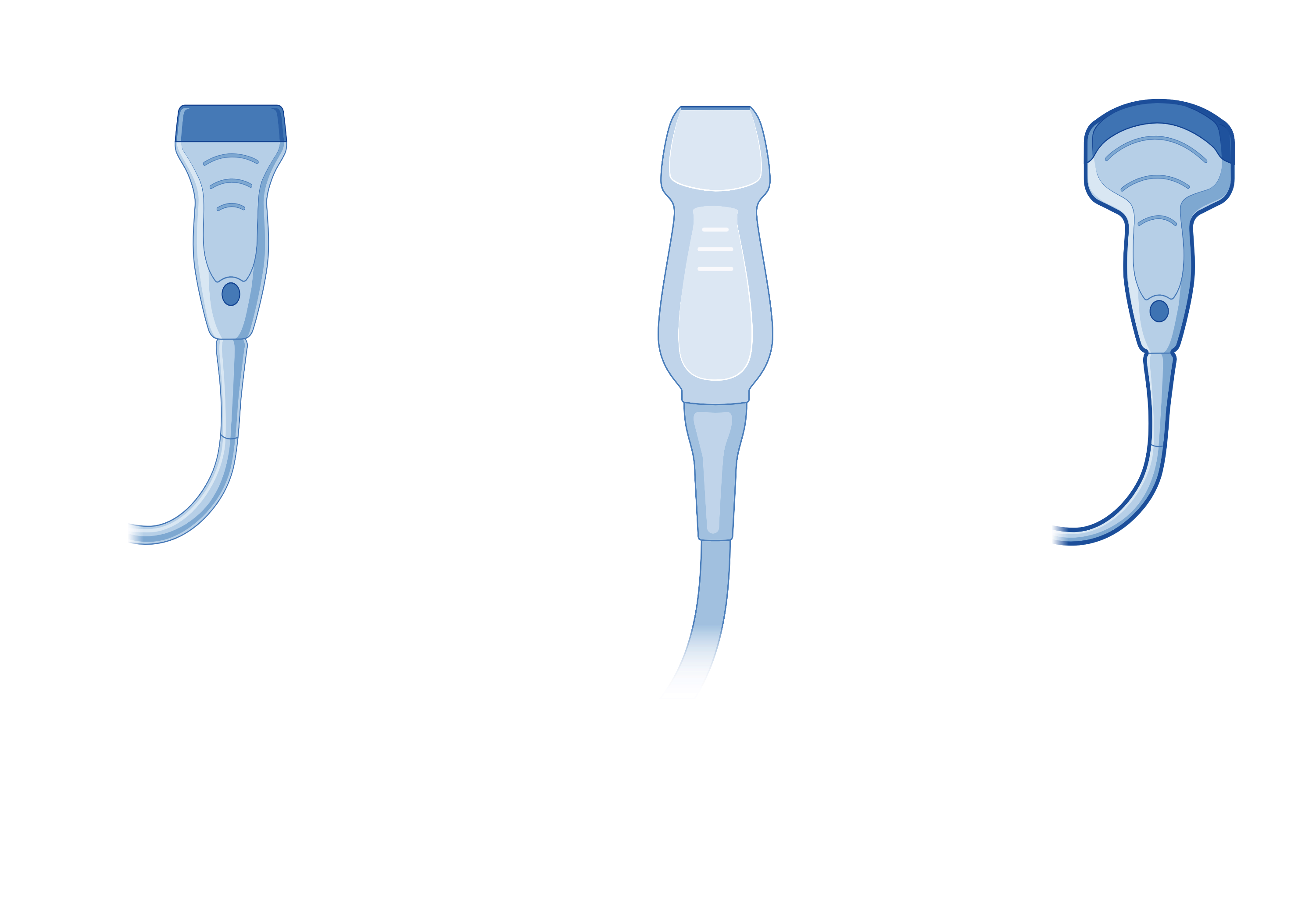 PSAX
Images courtesy of 
Amiran Baduashvili, MD
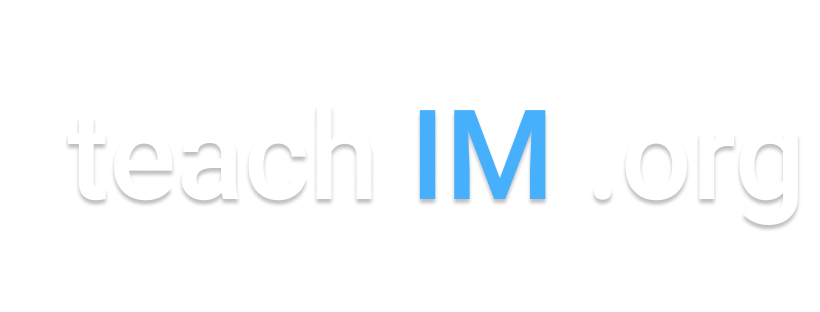 [Speaker Notes: Objectives: by the end of the session, a learner should be able to
Identify characteristics, include the “D-sign”, of right ventricular strain in the parasternal short axis (PSAX) view.
Generate a differential diagnosis for RV strain. 
Determine the appropriate next steps in management when a massive PE is suspected based on clinical presentation and focused cardiac assessment.  

Instructions: Ask a leaner to provide an overall interpretation.  Advance using the arrows or scroll wheel on the mouse reveal subsequent questions with answers and graphics.  You can go back to prior graphics and questions by using the back arrow or scrolling back on the mouse wheel.  

Official POCUS interpretation: Parasternal short axis (PSAX) with dilated RV with flattened intraventricular septum (“D-sign) suggestive of RV 

Clinical diagnosis: RV strain in the setting of acute chest symptoms and shock, concerning for a massive pulmonary embolus.

Take home points:
1. The PSAX is the preferred view to identify RV strain with a dilated RV and flattened interventricular septum or “D-sign”. 
2. The differential for increased RV pressure relative to the LV includes:
Acute pulmonary embolus
Chronic pulmonary hypertension
RV systolic dysfunction
Pulmonic valve disease

References:
Alerhand S, Sundaram T, Gottlieb M. What are the echocardiographic findings of acute right ventricular strain that suggest pulmonary embolism? Anaesth Crit Care Pain Med. 2021 Apr;40(2):100852. doi: 10.1016/j.accpm.2021.100852. Epub 2021 Mar 26. PMID: 33781986.

Ruxandra Jurcut, Sorin Giusca, André La Gerche, Simona Vasile, Carmen Ginghina, Jens-Uwe Voigt, The echocardiographic assessment of the right ventricle: what to do in 2010?, European Journal of Echocardiography, Volume 11, Issue 2, March 2010, Pages 81–96, https://doi.org/10.1093/ejechocard/jep234]